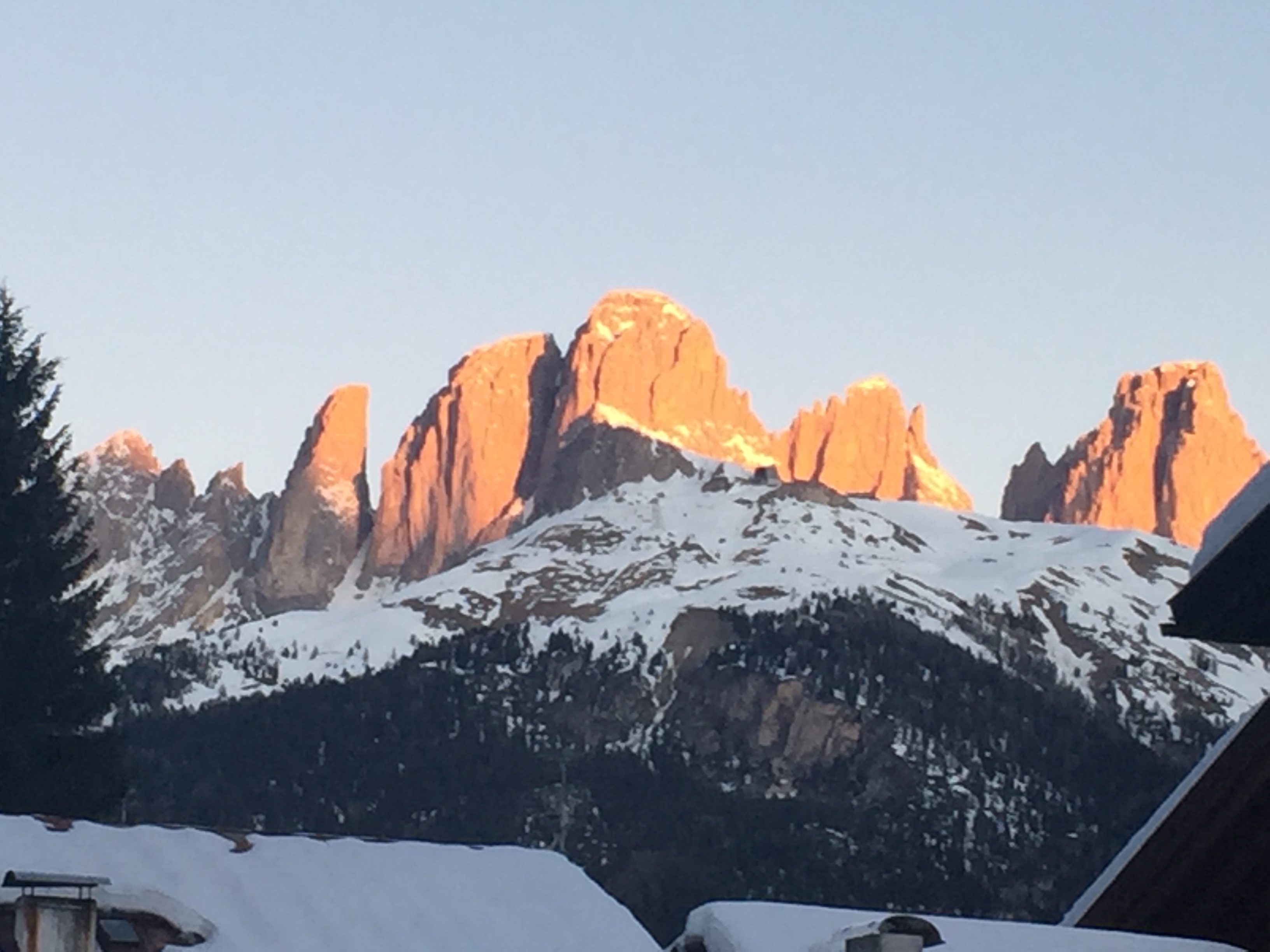 17th upover-downunder meeting ⏤ Canazei ⏤ laryngology ⏤  Dysphonia    comes from the Greek, dys = bad and  phone = voice
R Theo Gregor
Hamilton New Zealand
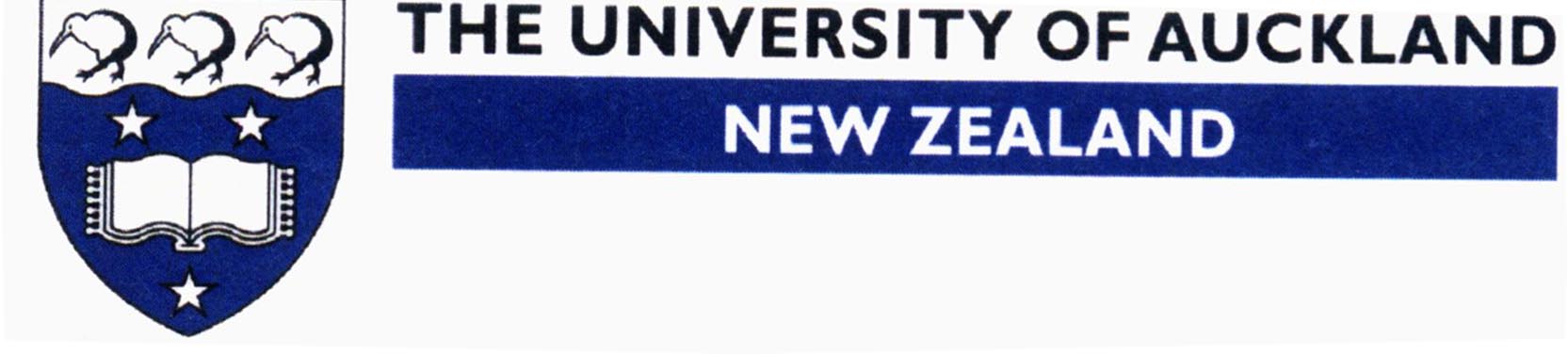 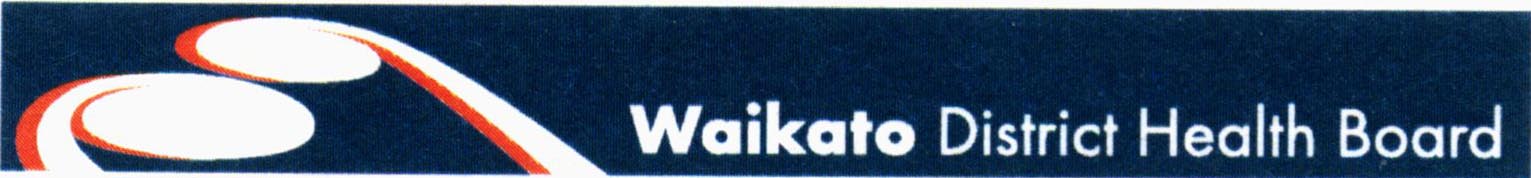 A case of aphonia
MM “lost her voice” in early 1970
She was 12 when the family moved to Australia from UK
One day she felt “unwell” and had an URTI
She lost her voice during this time and it “did not come back”
Diagnosis was “Laryngitis” and then “hysterical mutism”
A case of aphonia -2
At school she was made to join the choir! (Catholic School) – made to “mime” by nun in charge
Remained totally Aphonic
God was punishing her – they prayed for her. Told to go to Confession.
Went on for years – she refused to confess, so not allowed to go to Mass
A case of aphonia
Admitted to psychiatric ward. Given ECT!
No one looked at her larynx, no X-rays
Fell out with parents. Then she ran away.
Went to a neighbour – knocked on the door – taken to friend and eventually home.
Started using sign language and attended typing school.
Aphonia case - conclusion
At age 25 started feeling ill – then brought up some blood
Went to hospital saw a lump in throat – 3 penny coin (1959) extruded, and then voice came back! 
Was present for 12 years. Wrote a book “Voiceless” she wears the coin in a bracelet sometimes.. 
Mary McCreadie, Wollongong.
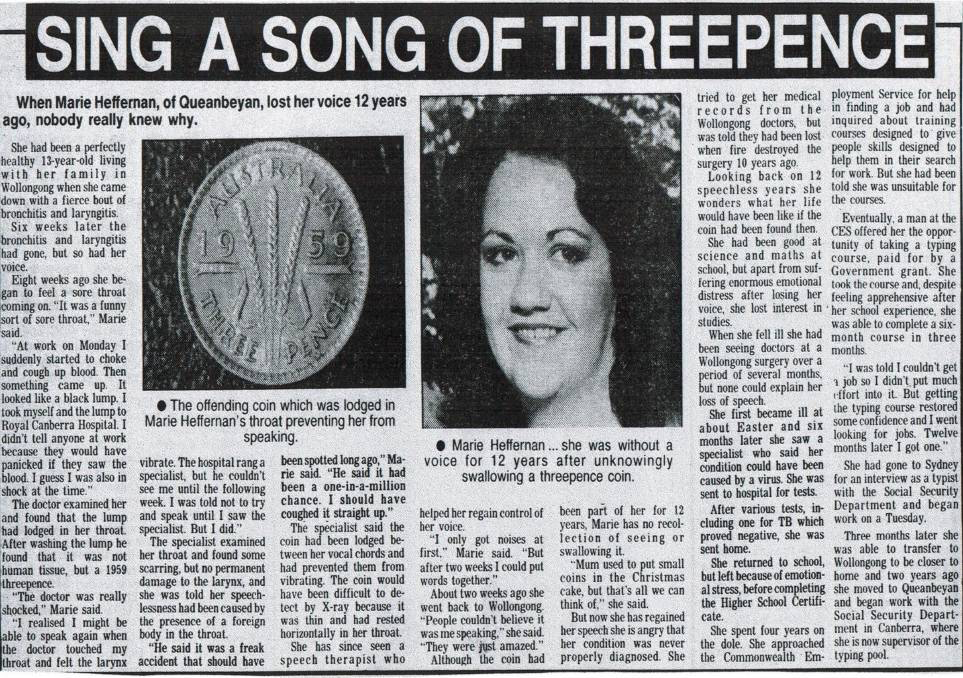 60 year old male (JSS)
History of gradual onset of hoarse, 
Almost “whispering” breathy voice
present for 12 - 18 months
no history of any trauma, internal or external
general examination -normal
Laryngeal examination….
Flexible video-endoscopy
video-endoscopy 75º rigid
Features of videos
Both these videos demonstrate that the left vocal fold is abducted relative to the right, the left cord is bowed and as a result there is air escape making the voice “breathy”
The movement of the left arytenoid appears full when looking at the sesamoid cartilages and ary-epiglottic folds, however the left cord does not close to the glottic chink
The CT scans both axial and coronal views suggest that the left arytenoid is in a lower position and the vocal process is laterally rotated.
Questions about this dysphonia
Is there a physical component?
Or is this a functional problem?
The left arytenoid is moving, but it is lower in position, and rotated laterally (particularly the vocal process )
I reviewed this with Steven Zeitels, Boston. He felt this was functional.
I reviewed this later with James Thomas (Portland), ant branch of RLN paresis
Seen in June 2019, P.K. - 23 year old. Hx: lost voice for one month. Quiet, whispering voice. Did not come for F/u.  Voice had recovered on phone call
ThyroarytenoidThe thyroarytenoid muscle acts to relax the vocal ligament, allowing for a softer voice.Attachments: Originates from the inferoposterior aspect of the angle of the thyroid cartilage, and attaches to the anterolateral part of the arytenoid cartilage.Actions: Relaxes the vocal ligament.Innervation: Inferior laryngeal nerve (branch of recurrent laryngeal).
Lateral cricoarytenoidThe lateral cricoarytenoid muscles are the major adductors of the vocal folds. This narrows the rima glottidis, modulating the tone and volume of speech.Attachments: Originates from the arch of the cricoid cartilage, and attaches to the muscular process of the arytenoid cartilage.Actions: Adducts the vocal folds.Innervation: Inferior laryngeal nerve (branch of recurrent laryngeal).
Transverse and Oblique ArytenoidsThe transverse and oblique arytenoids muscles adduct the arytenoid cartilages, closing the posterior portion of rima glottidis. This narrows the laryngeal inlet.Attachments: Spans from one arytenoid cartilage to the opposite arytenoid.Actions: Adducts the arytenoid cartilages.Innervation: Inferior laryngeal nerve (branch of recurrent laryngeal).
Tulane Univ. NO - 137 RLN 34% bifurcation (R59%,L 41%)*
Monash Univ. Melbourne – 838 RLN bifurcation R 25.7%, L 22.9%.**
Both studies were done during thyroid surgery, in both it appeared that ALL motor fibres ran in the anterior branch, post br. Sensory only 
*Surgery 2011 149 (6) Kandil et al
** Ann Surg 2009 249 (4) Sepell et al
extralaryngeal branching of RLN
Traditionally, the extralaryngeal branches were described as functionally discrete fibers, separated into the anterior and posterior branches, 
where the anterior branches solely innervate the adductor muscles (thyroarytenoid, interarytenoid, and lateral cricoarytenoid), whereas the posterior branches innervate the abductor muscles (posterior cricoarytenoid). 
However, other studies have described no consistent functional pattern of branching of the anterior and posterior laryngeal branches. [Medscape]
Vini Balakrishnan, MBBS, MS Research Scholar, Department of Otolaryngology, 
University of California, Irvine, School of Medicine
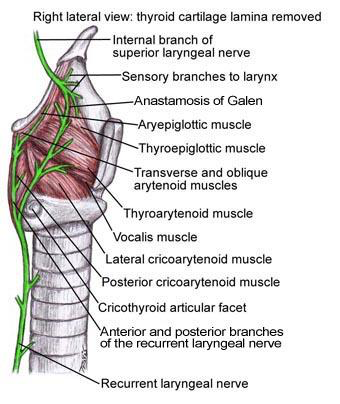 ****
*
***
[Medscape
No abductor or adductor division of the recurrent laryngeal nerve was found in the present study. 
In 88% of cases, the nerve supply to the arytenoid muscle (adductor) and the posterior cricoarytenoid muscle (abductor) arose from a common trunk, 
which in 8% of cases, also had a branch to the lateral cricoarytenoid muscle. 
The high incidence of branches innervating the adductor muscles from connections between the recurrent laryngeal nerve and the internal and external laryngeal nerves led us to reconsider the contribution of these nerves in the supply to this muscle group.
Variability in nerve patterns of the adductor muscle group supplied by the recurrent laryngeal nerve.
Laryngoscope.  2005; 115(2):358-62 (ISSN: 0023-852X)
Tremor dysphonia
63 year old female
Also known as essential voice tremor, this may be an isolated finding or may occur with tremor of the upper limbs, head, face, chest or diaphragm.
This can mimic spasmodic dysphonia
Propranalol has been suggested in treatment
Tremor dysphonia
77 year old female
Dysphonia:due to polyp- “diplophonia”
Polyps or nodules frequently occur in mid-cord areas, where they characteristically cause two frequencies to coincide
This produces two tones or diplophonia
In the video stroboscope seen at left the two segments of the vocal cord on the right can be seen to be independently vibrating, giving the disturbance of sound
presbyphonia: due to ageing changes to the vocal folds, there is loss of substance to the cords giving a poor glottic closure. On the right the result of injection laryngoplasty with Vox™
Bradley J P et al Laryngoscope 2014: 124; 243-40
Polydimethylsiloxane (PDMS) elastomer (particles of 100-200 microns). in hydrogel carrier polyvinylpyrrolidone  (PVP) 
Carrier is absorbed by reticuloendothelial system and  replaced by body fluids and host fibroblasts deposit collagen around the implant
Injectable, supplied in 1ml quantity in syringe
Reusable syringe holder and disposable needle for injection
Experience by others has shown this product is well-tolerated, easy to inject and long lasting
Vox Implant (also uroplast)
G. Bergamini, M. Alicandri-Ciufelli, G. Molteni, D. Villari, M. P. Luppi, E. Genovese, and L. Presutti. Therapy of Unilateral Vocal Fold Paralysis With Polydimethylsiloxane Injection Laryngoplasty: Our Experience. Journal of Voice, Vol. 24, No. 1, pp. 119-125, May 2008.
81 year old female, weak voice with bowing of cords and also suspect cysts in mid  right vocal cord. Bil. injection laryngolplasty with Vox™
Bradley J P et al Laryngoscope 2014: 124; 243-40
Total ⏤25
Presbyphonia ⏤7